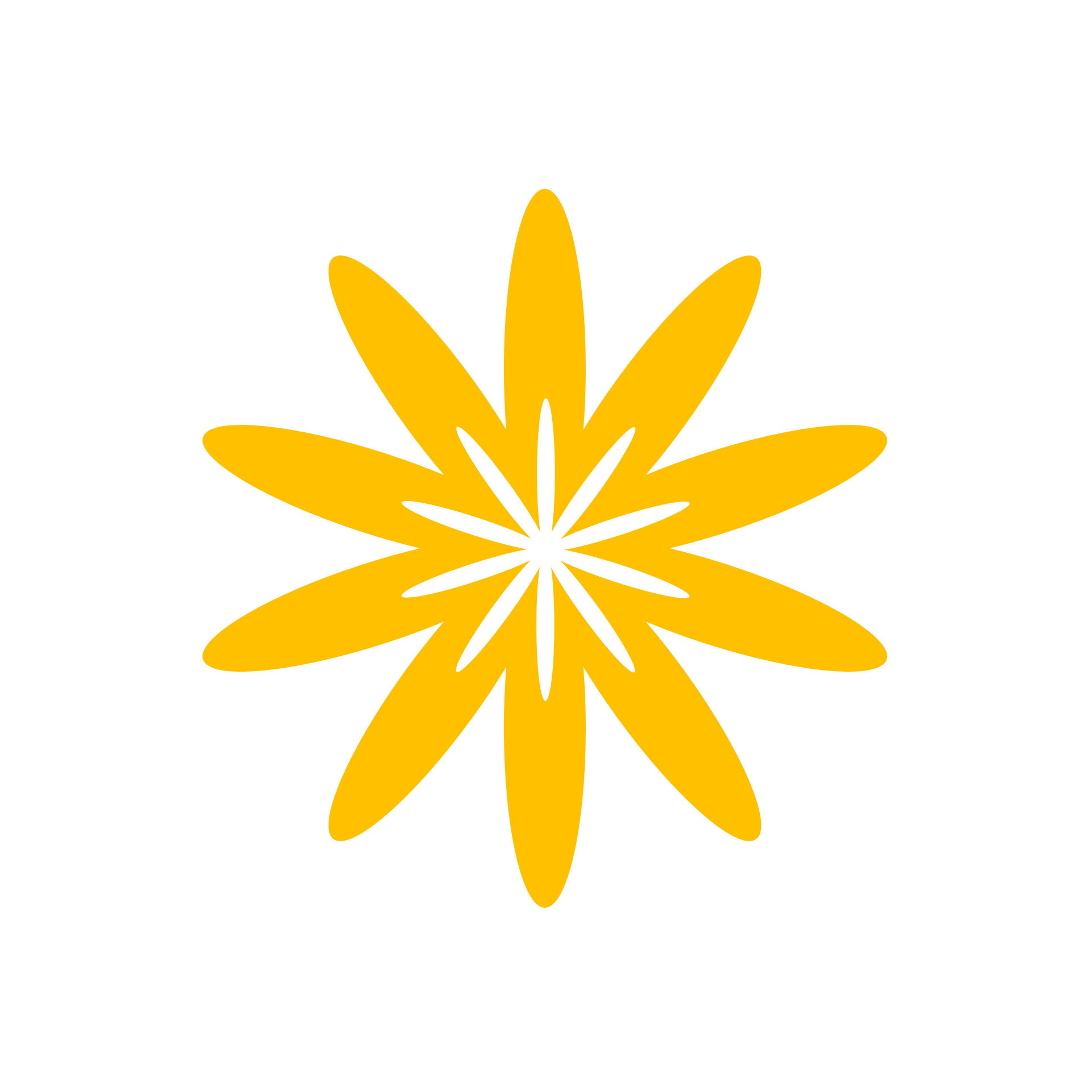 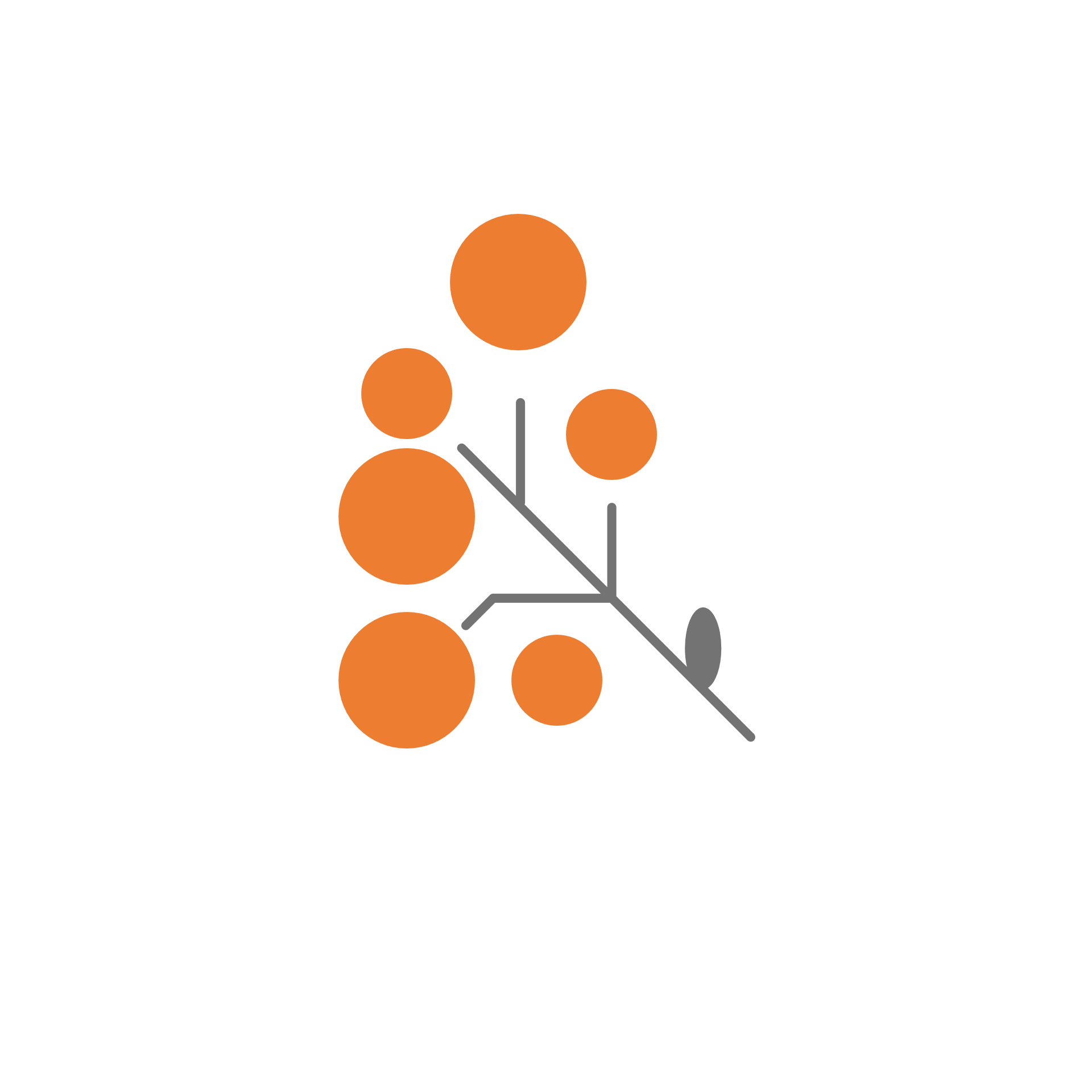 Månedsplan november – Reiret
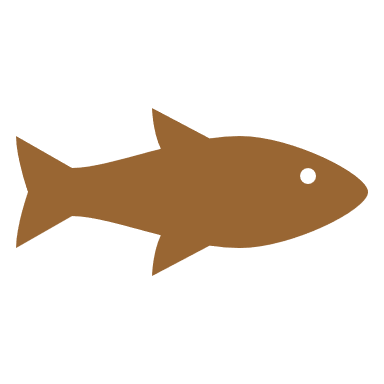 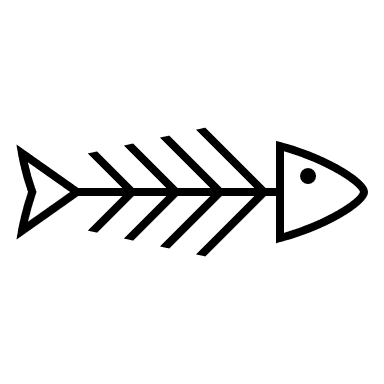 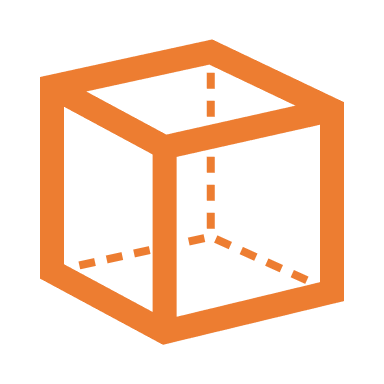 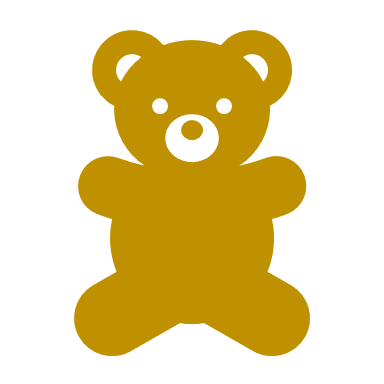 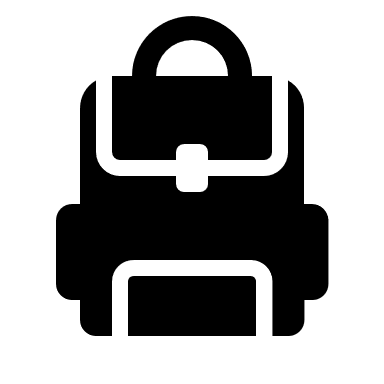 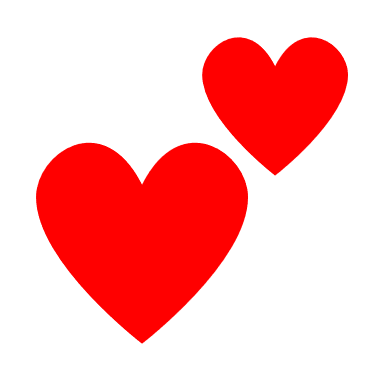 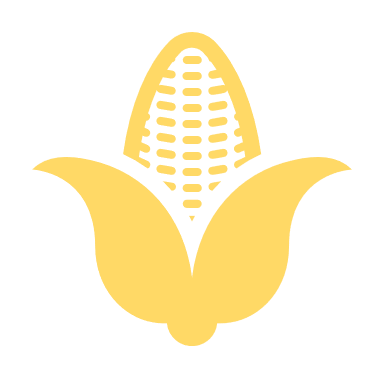 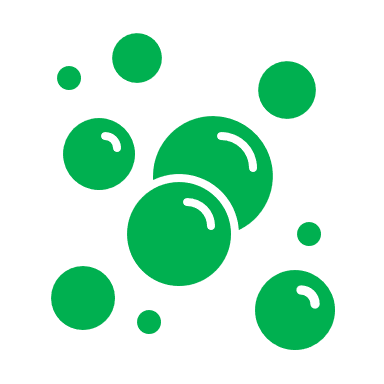 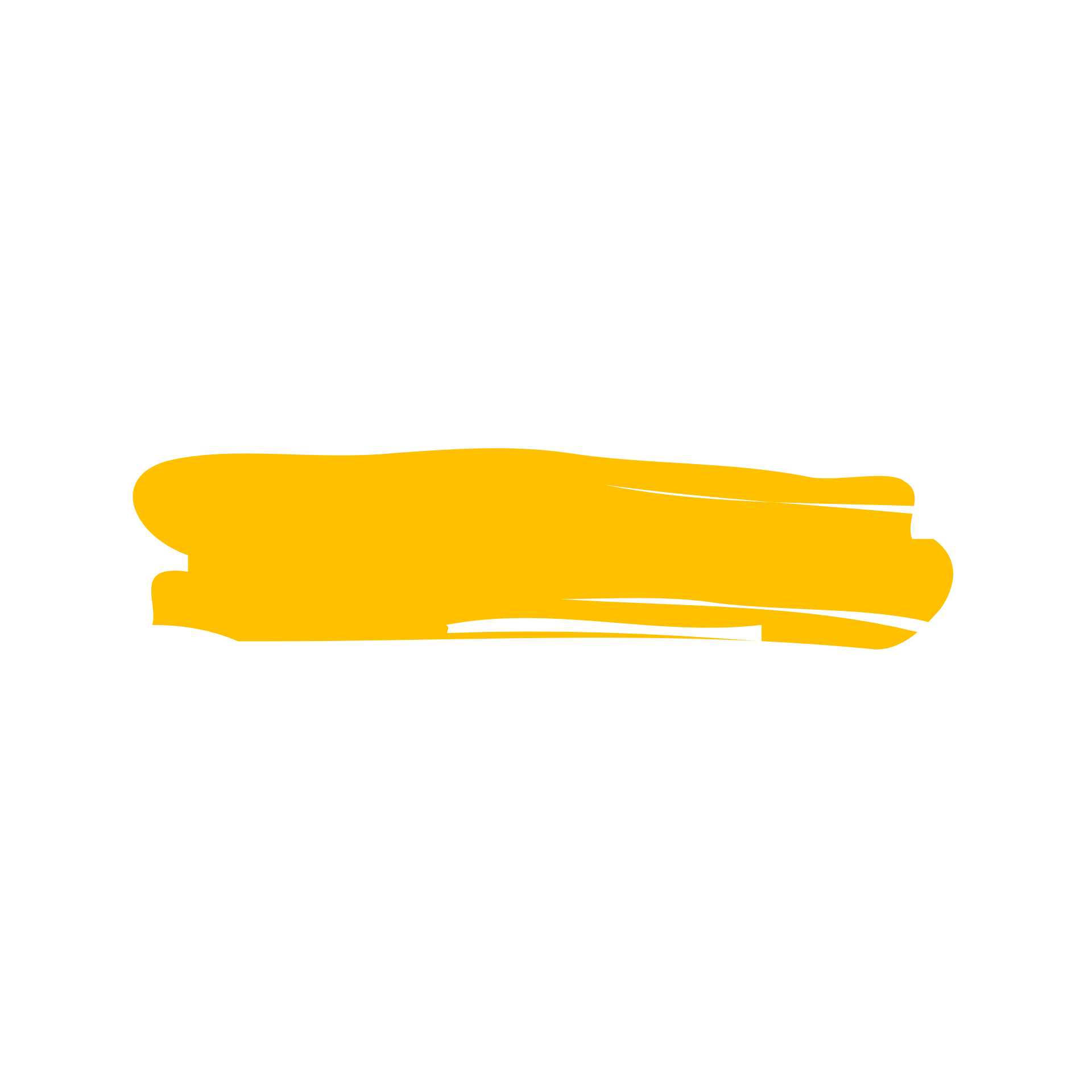 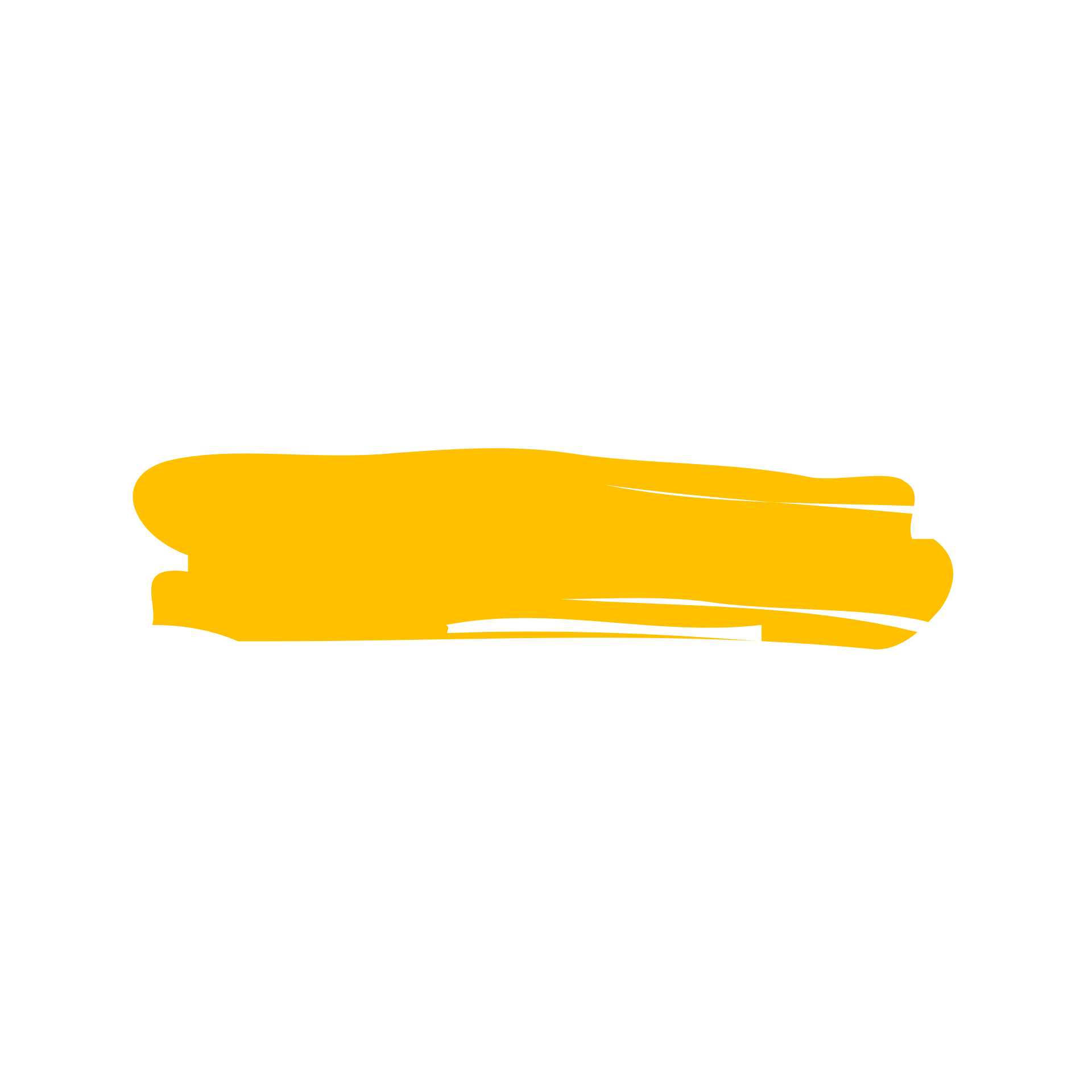 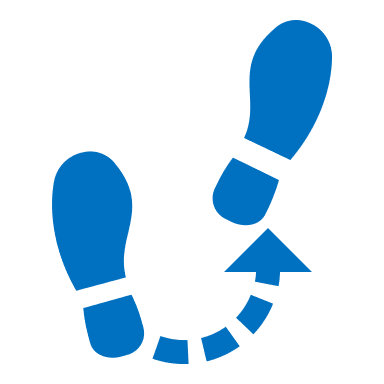 STENGT
STENGT
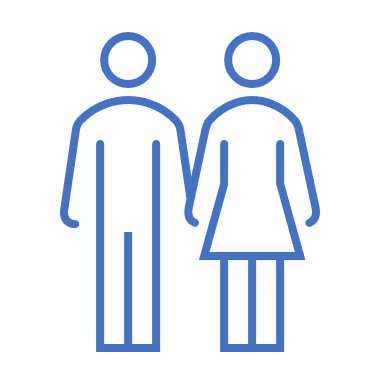 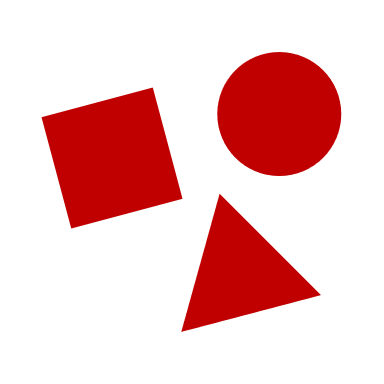 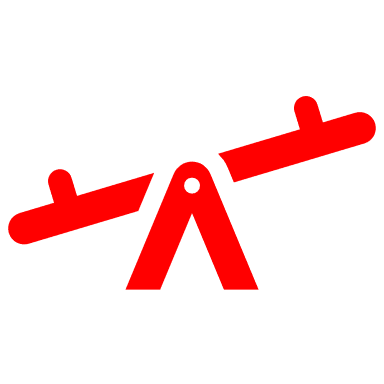 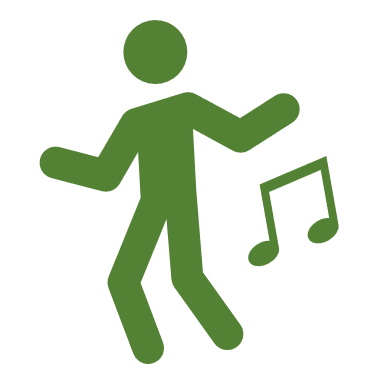 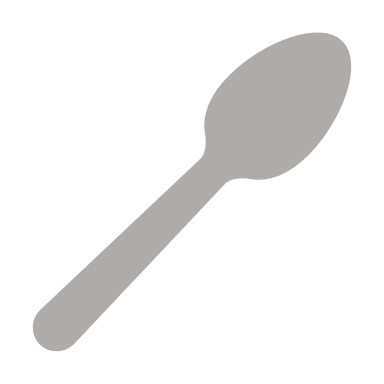 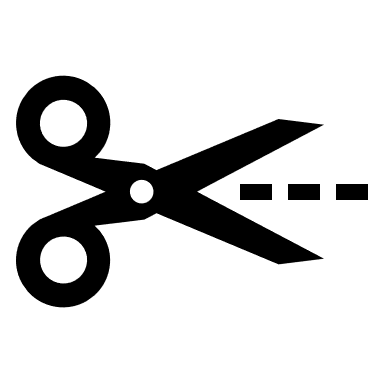 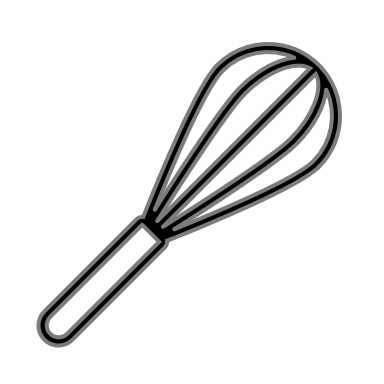 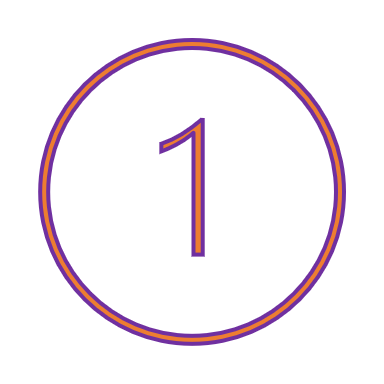 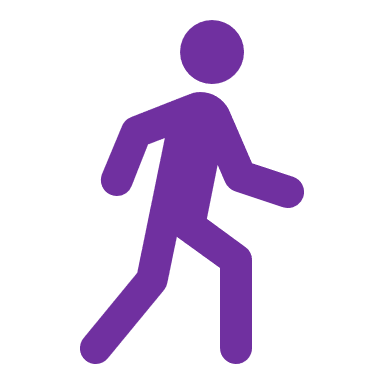 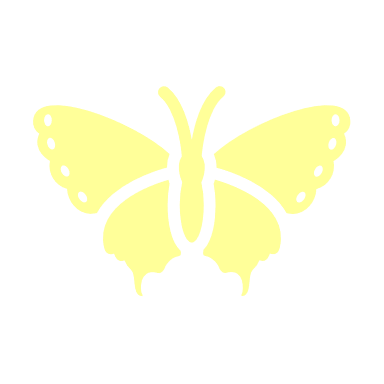 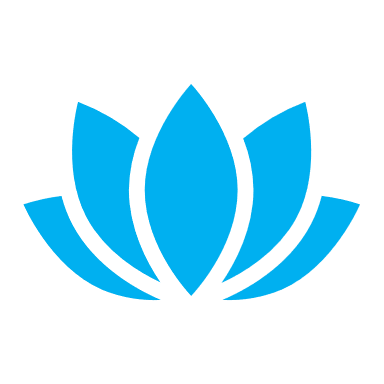